LITHIUM, SODIUM, AND POTASSIUM 
RESONANCE LINES PRESSURE BROADENED 
BY HELIUM ATOMS
Robert Beuc1, Gillian Peach2, Mladen Movre1, and Berislav Horvatić1
1 Institute of Physics, HR-10000 Zagreb, Croatia
2 University College London, London WC1E 6BT, UK
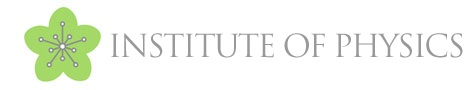 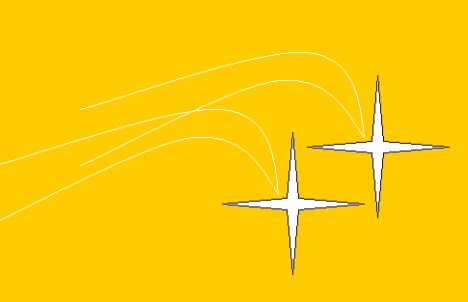 X Serbian - Bulgarian Astronomical Conference
Introduction
In the last two decades the pressure broadening of alkali-metal resonance lines has gained a new importance in astrophysical research as well. It has been found that prominent features in the spectra of brown dwarfs and extrasolar giant planets might be attributed to the resonance lines of the alkali-metal atoms broadened by collisions with the ambient hydrogen molecules and helium atoms (Burrows et al. 2003; Sharp et al. 2007). 
Detailed knowledge of the line profiles as functions of temperature and pressure enable the interpretations of the observed spectra, which yield information on the temperatures, densities, albedos and compositions of the stellar atmospheres.
We carried out calculations of the emission and absorption spectra in the far wings of the first resonant doublets of light alkalies for temperatures from 500 to 3000 K.
Potential curves and transition dipole moments of alkali-helium dimers
Molecular-structure calculations of A-He molecules have been performed neglecting the spin-orbit interaction. The A-He molecule is treated in a three-body model, as an A+ ion plus a valence electron and a He atom, represented by a polarizable atomic core (Peach 1982; Mullamphy et al. 2007). The electron helium atom and electron alkali ion interactions are represented by model potentials.
Potential curves, difference potential curves (dashed lines) and transition dipole moments D(R) (second row) of the lowest electronic states have qualitatively the same shape for all three dimers.
The ground  X2Σ+ and the excited B2Σ+  state potential curves are predominantly repulsive, exhibiting just a shallow well at large interatomic distances.
The excited A2Π states have the potential well at small interatomic distances (Re = 3.3 a0, De = 1060.2 cm-1), (Re = 4.4 a0, De = 422.8 cm-1), and (Re = 6.2 a0, De = 129.2 cm-1). 
X-A transition has a monotonic difference potential curve and contributes to the “red” wing of the first resonant line. 
X-B transition has a difference potential curve with one maximum and contribute to the   “blue” wing and “blue” satellite band.
Quantum calculation on the Fourier grid
The thermally averaged absorption coefficient comprises contributions from the transitions between all the rovibrational states of a lower Λ” and the upper Λ΄ electronic state. In each electronic state  there is a finite number of bound and quasi-bound states with unity-normalized wave functions Φv,J,Λ(R)  (v vibrational, J rotational quantum number), and an infinite continuum of free rovibrational states with energy-normalized wave functions Φε,J,Λ(R) .
Quantum calculation on the Fourier grid
In the Fourier grid Hamiltonian method (FGH), rovibrational wave functions are represented on a finite number of uniformly spaced grid points Ri (i=1,…N), Φv(ε),J,Λ(R)→ Φv(ε),J,Λ (Ri).  The Hamiltonian is represented on the grid by an NxN matrix:
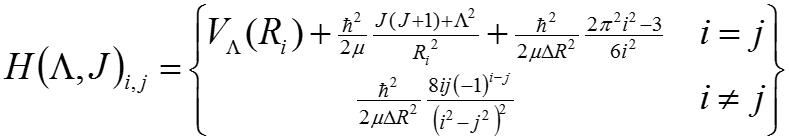 VΛ(R) is the adiabatic potential of the electronic state, Λ the electronic angular moment of this state, ΔR the distance between neighbouring grid points, and µ the reduced mass of the molecule.
The infinite set of rovibrational states is represented on the grid by a finite set of states whose energies Ev,J,Λ and wave functions Φv,J,Λ (v=1,….N) are eigenvalues and eigenvectors of the Hamiltonian matrix H(Λ,J). The continuum of free states is represented by a discrete set of unity-normalized wave functions having a node at outer grid boundary RN = N ΔR.
In LTE and binary (low-pressure) approximation, assuming the Q-branch approximation (ΔJ=0), the reduced absorption coefficient (RAC) for temperature T and frequency ν has the form (Beuc et al. 2012; Chung et al. 2001):
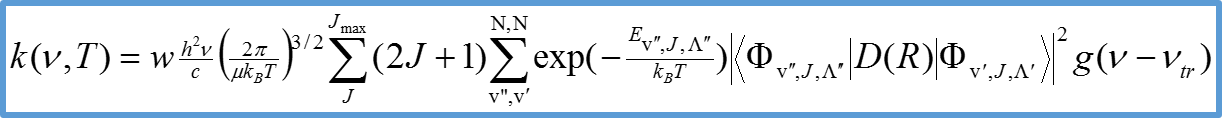 w is a statistical factor (1/3 for X-B, 2/3 for X-A transitions), Jmax is the largest J value, g(v) is the instrumental profile, and transition frequencies are
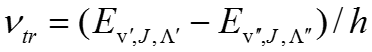 In LTE and binary (low-pressure) approximation, assuming the Q-branch approximation (ΔJ=0), the reduced absorption coefficient (RAC) for temperature T and frequency ν has the form (Beuc et al. 2012; Chung et al. 2001):
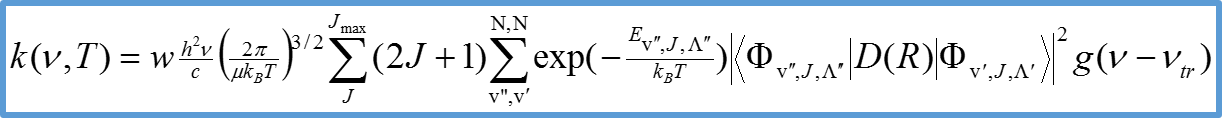 w is a statistical factor (1/3 for X-B, 2/3 for X-A transitions), Jmax is the largest J value, g(v) is the instrumental profile, and transition frequencies are
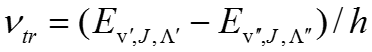 We used about 5-6 min of the computer time to calculate all the necessary matrix elements for each molecule. To evaluate the absorption coefficient for a given temperature, spectrum is collected in bins of the size Δν/c = 2 cm-1, and smoothed with a triangle profile (FWHM 10 cm-1) consuming 20-25 seconds of computer time.
In the neighbourhood of the atomic line transition frequencie ν0, for an optically thick medium, the emission coefficient (EC) is simply related to (RAC) (Horvatić et al. 2015)
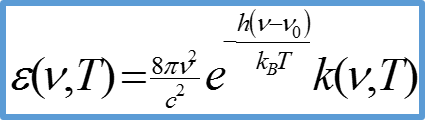 Reduced absorption coefficient (RAC)
Emission coefficient (EC)
RAC and EC of A-He dimers exhibit the same qualitative behaviour. 
RAC increase with temperature because the initial X2Σ+ state is repulsive.
EC in the blue wing (X-B transition) increases with temperature because of the repulsive initial state B2Σ+ . The wing terminates with a blue satellite band as a consequence of an extremum in the X-B transition difference potential curve.
Reduced absorption coefficient (RAC)
Emission coefficient (EC)
In the red wing where Condon transitions are connected with the attractive well of A2Π state, Stückelberg oscillations occur. These oscillations increase with  temperature and the potential well depth in A2Π states.
The red wing EC increases with temperature in the spectral range where Condon transitions are connected with a repulsive part of A2Π , and decreases in the region where Condon transitions are connected with attractive part of this state. As a consequence, there is a broad plateau in the red wing at low temperatures.
Our calculations are in good agreement with previous theoretical and experimental results. There is a small difference in satellite positions and intensities due to the difference in molecular potential curves applied.
Li-He blue satellite 497 nm, Lalos et al. (1962) 530, Zhu et al. (2005) 536, Allard et al. (2014) 526, 500 nm  
red-wing emission plateau at 892 nm, Scheps et al. (1975) 900, Zhu et al. (2005) 870 nm. 
Na-He blue satellite 508nm, Chung et al. (2002) 530, Zhu et al.  (2006)  532,  Alioua et al. (2008) 528 nm.
K-He blue satellite 692.5nm, Zhu et al. (2006) 708, Baab et al. (2010) 710 nm
Using the potential data of Schmidt-Mink et al. (1985) for Li2, Magnier (1993) for Na2 and Yan & Meyer for K2 molecule, we calculated RAC of A2 dimers, which decrease with temperature and are much larger than A-He RAC because of the deep well of the A2 ground-state potential.
The optical depth of a uniform layer of thickness L,  alkali number density NA , helium number density NHe:
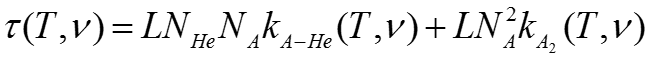 To observe the broadening of alkali lines by He, the partial optical depth of A-He must be comparable to or larger then the partial depth of A2. This holds for higher temperatures and/or if the abundance of helium is much larger then alkali, which is satisfied in a stellar atmosphere.
Conclusions
In order to get a powerful tool for analyzing the atmospheres of brown dwarfs, one needs: 
precise molecular potential curves and transition dipole moments, 
a correct and time-efficient spectral simulation (we believe that our FGH method is one of such), 
and laboratory experimental verification in a large interval of temperatures and pressures. The last requirement is probably the hardest one to achieve.